Creation of Guidelines and Proposal of Standardization  For The Construction of Mathematical Models For Oil Spill Trajectory Prediction
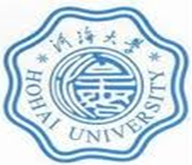 Presented by:  Derrick Martin Adjei Sowa
M2012017
Supervisor: Xu Fumin
College of Harbor, Coastal and Offshore Engineering, Hohai University - China
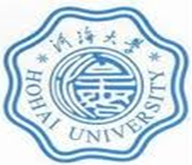 Introduction
Marine pollution, (oil spills on the sea) has become very pervasive by virtue of the expansion and development of the oil and gas industry, which has a grim impact on the ocean environment (Chen et al., 2006)

Scientists and researchers have taken it upon themselves to help solve this menace, by employing mathematical models and other modes of oil spill calculations. 

The oil spill numerical modeling was developed on the basis of hydrodynamic modeling, and it is primarily applied to actual projects (Lehr et al., 1981; Zhang et al., 1997).

Different authors (Mackay et al., (1980); Fingas and Sydor, (1980); Stolzenbach et al., (1977))have categorized oil spill models into different classes .
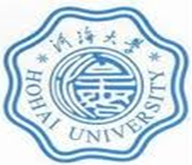 Introduction  continued
For the effective monitoring and management, authors of the mathematical models need to assess and evaluate their models with previous models of other researchers. 

Researchers need to have a level of confidence in their work. To do so, there should be some sort of mechanism to enable them work within acceptable limits, concentrating on the obvious and relevant parameters, yet, making enough room for unexpected contingencies.
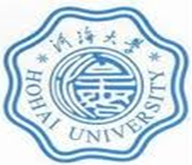 Problem Statement (问题陈述)
Several mathematical models have been created to simulate oil spill trajectories; but, most of these are difficult to get access to

The current practice regarding the construction of most mathematical models shows that they are generally designed from a local perspective, often in a responsive approach and with little or no regard to the larger time and space domains

Certain relevant parameters are omitted which creates problems when the real situation manifests itself in the future.
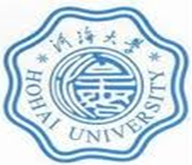 Justification (理由)
Mathematical models over the years have become essential tools in modern-day oil spill trajectory simulation.

These models, however,  fall short in two main parts; 
field data which is of great importance to the models are usually scarce, of poor quality or nonexistent, 
at the present time, there are no reliable point of reference or standard databases to compare these model results. 

The establishment of technical guidelines and standards for the construction of mathematical models is an essential component in the technological and economic infrastructure of the industries that depend on it. 

This would greatly improve the universal technical communication and the mutual comprehension by the masses involved.
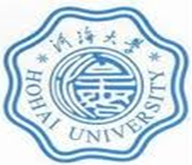 Objectives
Overview of the oil and gas industry.

Evaluation of the collective effects of the dominant weathering processes of oil slick (i.e. the fate of the oil slick).

Overview of Modeling and mathematical models.

Evaluation of the various methods and algorithms for the calculation of oil spills, for the effective monitoring and management of the oil industry.

Need for standardization. (Standardization and guidelines proposals).
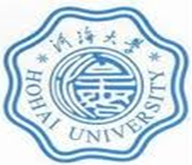 Overview of the oil and gas industry
The oil industry is undoubtedly one of the most lucrative industries worldwide

It forms a major component of the world economy

Crude oil continues to be the world’s most important source of energy

In 2003 it met 38% of global energy needs while, coal and natural gas, met 26% and 24% respectively (ILO, Geneva, 1993)

Several aspects of life are highly dependent on the oil industry;	 
jet fuels for aircrafts, 
petrol and diesel for vehicles, 
bitumen for road constructions,
kerosene and gas for  industrial and household use
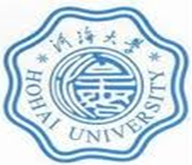 Impacts of the oil and gas industry
Impacts to the environment 
air pollution, 
oil spills, 
social dislocation

Impacts to employees
fires and explosions, blowout, 
injuries, accidents and deaths associated with the transport of personnel and supplies, 
threats to the structural integrity of the installation,
dangers associated with drilling operations, 
diving accidents and falls
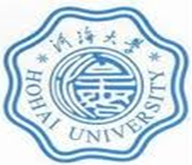 Overview of Crude Oil
Crude oils of different origin differ extensively in their physical and chemical properties

Residual products such as intermediate and heavy fuel oils, which comprise of variable amounts of non-refined constituents mixed with lighter refined constituents, also differ sizably in their properties

Many refined products tend to have well-defined properties irrespective of the crude oil from which they are derived
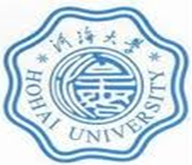 Overview of Crude Oil Continued
Regardless of their uniqueness by virtue of their origin, crude oil exhibits some similarities 
specific gravity, 
distillation characteristics, 
viscosity  
pour point

Their reaction with atmospheric conditions influences the physical and chemical composition
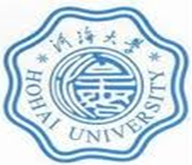 Weathering
The several different constituents that make up the crude oil respond differently to atmospheric conditions

Their physical and chemical structures deform with regards to their unique properties

The spreading of the oil is a function of the viscosity and the quantity of the spill

Oils with low viscosity tend to spread quicker than those of high viscosity 

These different constituents have different steam pressures, dissolvabilities, viscosities and surface tensions

Collectively they affect the behavior of the oil and determine its status and destiny
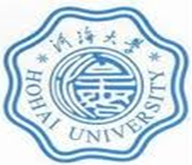 Weathering Process
Display of the fate of the spilled oil in the ocean (source: Chen et al. 2006)
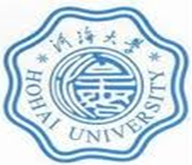 Overview of Modeling
Computer modeling is the process by which a computer is used to develop a mathematical model of a complex system or process

This is a very efficient approach which takes into consideration different relevant factors to create an abstract of reality so as to simplify and organize real-world processes

Mathematical models comprise of Conceptual models, Mathematical models and the Interactive models
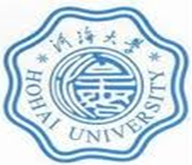 Advantages of Mathematical Models
Models are useful tools because they; 
to estimate the performance of systems too complex for analytical solutions
are used to explore and gain new insights into new technology
enhance better description and or appreciation of historical data, 
help envisage future performance
help in performing virtual experiments,
enable policy makers to decide courses of action based on the likelihood of expected outcomes and results
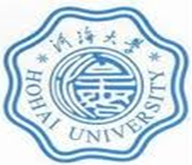 Evaluation of the various algorithms
The connection of the different algorithms echoes the fact that the processes are taking place simultaneously and that they interact with each other (e.g. if oil enters the water column, the surface evaporation rate will decrease).

 These existing algorithms include;
spreading mechanism
evaporation 
emulsification
effects of wind, current and wave field
entrainment of oil into the water column
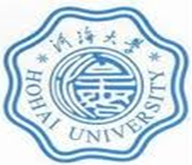 Need for Standardization
A standard is a document that provides requirements, specifications, guidelines or characteristics that can be used consistently to ensure that materials, products, processes and services are fit for their purpose

With standardization, unambiguous testing methods and concepts are established within a specified scope while unnecessary variety is reduced drastically
Formerly, standardization was a procedure for recognizing and codifying the status quo of technology

As of now, standardization is more anticipatory and meticulously defines the requirements and guidelines 

It also implements new technology without unnecessary interference or bias development (ISO/ TC 211, 2009).
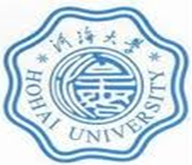 Advantages of Standardization
Enhancement of the breakup of complex models into subcomponents that may be used to build new models Reynolds and Acock, (1997)
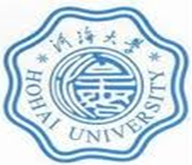 Limitation of the research
It is quite possible that after a great deal of scrutiny, some of the guidelines may fail to be scientifically robust, by reason of their subjective and hybrid nature. 

However, they are in the long run worthwhile because they serve as the bridge between the problem (oil spill trajectory forecasting) and the implementation of the tools (mathematical models) that facilitate courses of actions for preventive and adaptive measures, decision making and policies to address the problem.
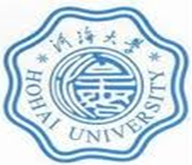 Conclusion
The creation of standards, concepts and guidelines proposals to assist researchers in the construction of their mathematical models was achieved by adopting the available scientific knowledge and existing practical experience. 

Though these guidelines are yet to be tested, the use of the mathematical theories and concepts have proven useful, provided they are applied within in the right context and real world scenario, defined in time and space

with added support from adequate  data and consistent monitoring the use of this standards and guidelines will be a success. 

By using these guidelines and standards, communication between researchers and scientists can greatly improve. 

It can support the design and construction of other appropriate resilience based models that follow similar fashion.
Thank You